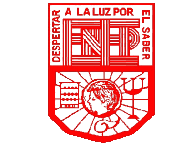 Escuela normal de educación preescolarlicenciatura en educación preescolarciclo escolar 2021- 2022Literatura infantilRamiro García Elías quinto semestre 3DBrenda Guadalupe Ibarra CepedaSaltillo Coahuila30/10/21
Literatura infantil y formacion de un nuevo maestro
El juego como `pieza clave
-Sensorio motor -Estadio preoperacional -Estadio de las operaciones concretas
- Estilo literario - Recursos del lenguaje - Variedad de temas- Recursos del lenguaje
El juego: físico, dramático  y verbal
Desarrollo psicológico y géneros infantiles
No lectura forzada
Leer libros de su interes
No presionar al niño
Valores educativos de la literatura infantil
Esta dirigida a los niños
Funciones: estética, ética, psicológica y lingüística.
Es la creación artística o creativa mediante la palabra
Ofrece al niño una visión aceptable de la realidad
La narración de cuentos es ventaja para la: comunicación, interacción, comprensión y reacción emotiva entre el maestro y alumno
La importancia de la lectura desde la infancia
Esta educa a los niños  creado hábitos de reflexión, Análisis, esfuerzo, concentración y recrea.
Los niños son capaces de aprender
Nunca es tarde ni pronto para leerle a los niños
Hay que darle confianza al niño para este proceso
No todo lo que se les lee es un libro.